Predatory journals practices:
A case study
[Speaker Notes: Please give a name to your story ]
About this document
This document is a real-life example illustrating the importance of academic integrity values in professional life.
It was created as a part of Toolkit for cross-sector cooperation in terms of academic integrity within Erasmus+ project.
It is a ready-to-use case study accompanied with didactic notes and discussion questions and/or other tasks for the audience. 
Find more case studies in ENAI database of educational materials.
Didatic / Teacher notes
The theme of the workshop is presented and the students are allowed to read the study case. 
Students, working in small groups, are then asked to think about the case and to discuss it in the group. Posteriorly, the teacher will ask each group to present their ideas to the class and then allow the discussion between groups.  
After the case study has been presented and discussed, the students should be asked about what they learned with this life example what lessons they take from the workshop.
Introduction
Novice authors, such as pregraduate, MSc or PhD students, may face some difficulties when trying to publish their research work. Being inexperienced authors, they can be seduced by predatory journals and end up with serious problems.  
Recommended procedures on how to avoid/resolving this type of ethical issues should be brought to light before students submit their research work without supervision.  
In this case, the student was an easy target for the disreputable journal and he end up seeing his work available on-line and unable to handle with this type of abusive behaviour by the journal/publisher.
Final discussion
The main questions to address are as follows:
Should novice authors submit their scientific work, without supervision,  or should they mandatorily be supported in that task by their tutors?
There is the increase need to  provided support for researchers, namely to novice authors, so they can develop skills in order to distinguish reputable from disreputable journals/editors 
The lack of ethical principles and behaviours by predatory journals
Collet data about questionable journals/editorials and spread such information among all the students enrolled in research.
License information
Title of the work: Unethical publishers practices: A case study Attribute work to: 
Licensed under: Creative Commons Attribution-ShareAlike 4.0 International License

Attribute using following text:
Unethical publishers practices: A case study by          
is licensed under a Creative Commons Attribution-ShareAlike 4.0 International License.
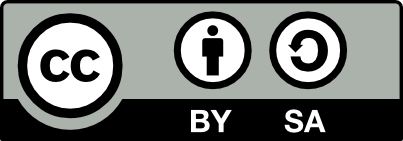